Знатоки живописиКрасота глазами художника
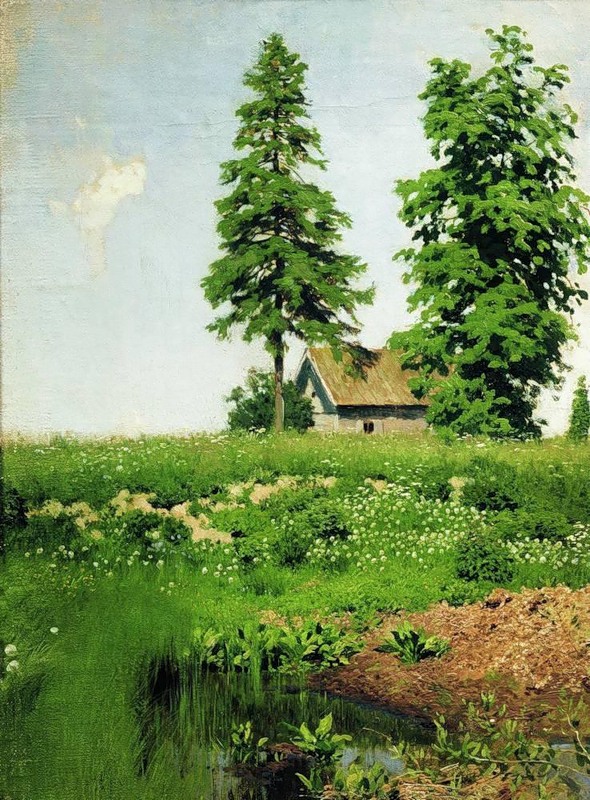 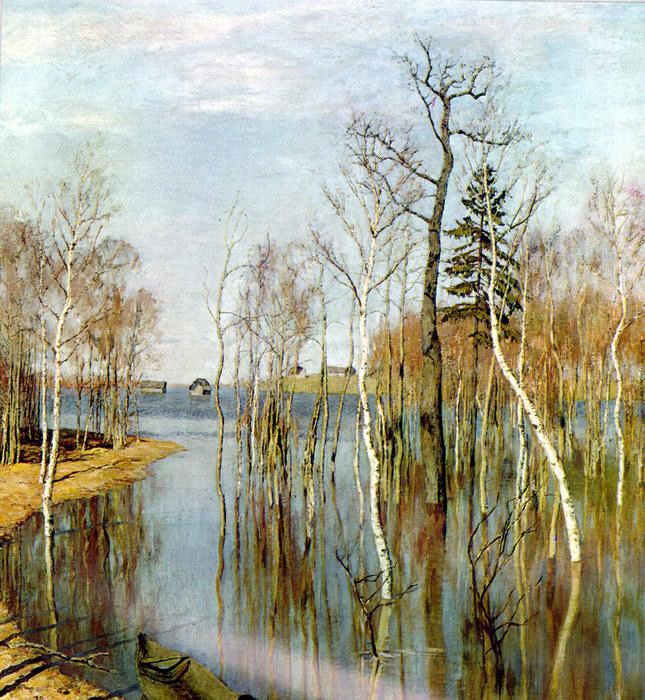 «Живопись, как и всякое явление культуры, можно рассматривать с разных точек зрения…» К. Маковский
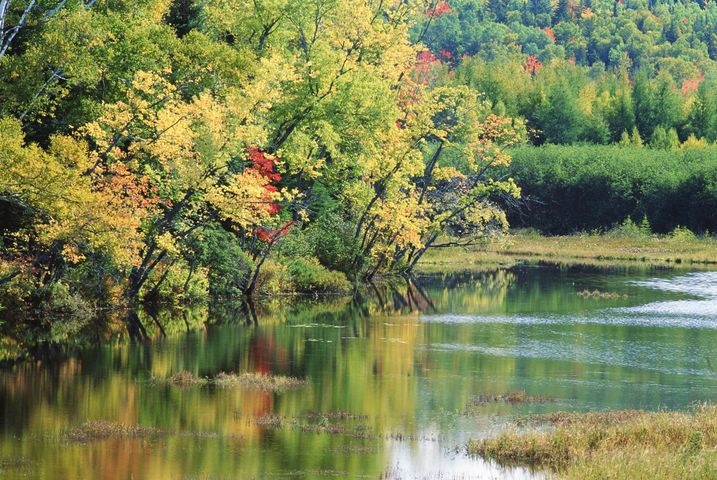 Цель исследования:
Что такое красота?
Зачем нужна красота?
С чем связана красота?
Как связана живопись с духовностью?
Гипотеза:
Мы убеждены, что мир спасется красотой если люди научатся ценить и любить ее, отдавать предпочтение не внешней, а внутренней красоте. Красота должна соединиться с милосердием, пониманием, отсутствием гордыни. Если каждый человек  будет понимать духовную потребность в прекрасном, в христианских идеалах, то это и станет его «путеводной звездой» на пути к добру, красоте и спасению.
План исследования:
1) Выяснить понятие «красота» из различной справочной литературы;
2) Провести социологический опрос: что есть для вас красота?;
3) Выяснить что такое живопись, кто такой живописец?;
4) Определить взаимосвязь живописи с духовностью.
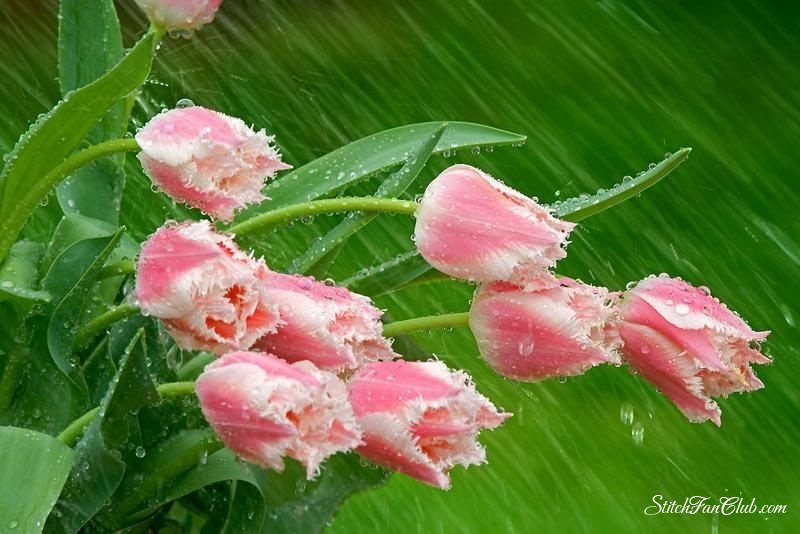 Что такое красота?
«Все красивое, прекрасное, все то, что доставляет этетическое и нравственное наслаждение»
                     (С.И.Ожегов «Толковый словарь русского языка»)
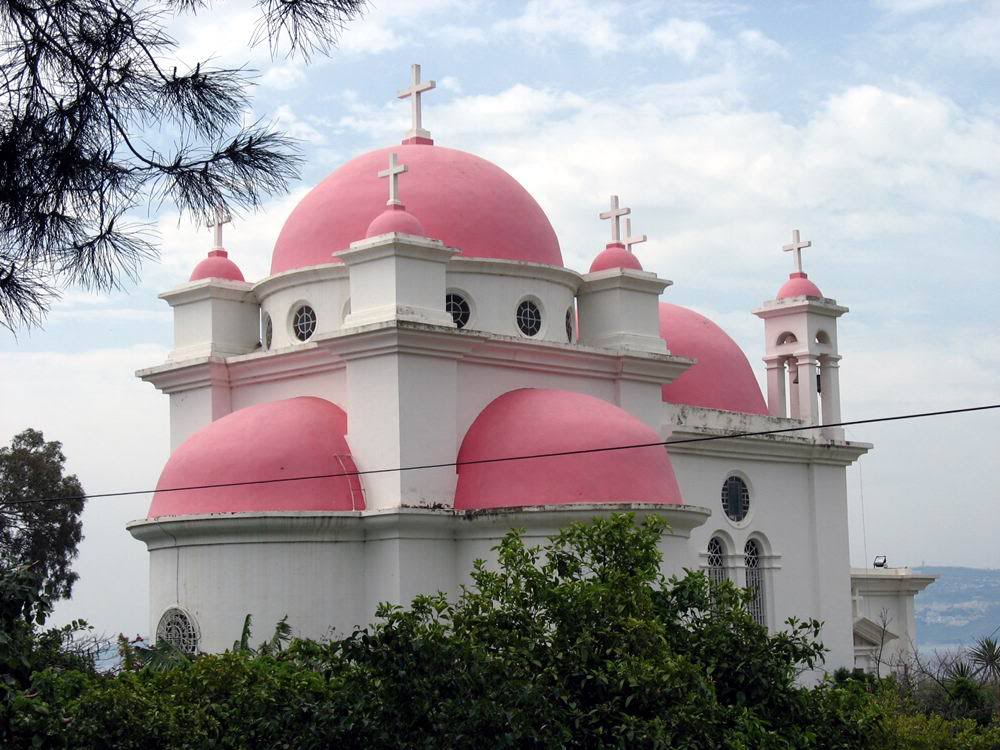 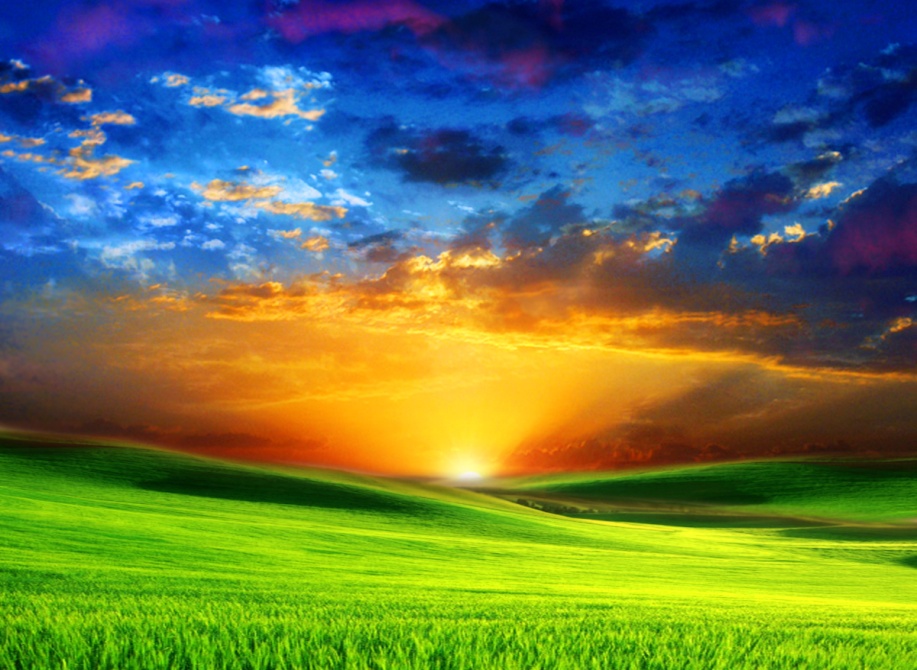 Результаты соцопроса:
Красота в моем понимании, -это чистое небо над головой. Это наша русская природа…
Красота –это то, что приятно видеть глазами…
Есть красота, которая чуствуется только душой…
Красота – это моя любимая девушка…
Красота –это первые подснежники в лесу…
Какая красота важнее: внешняя или внутренняя?
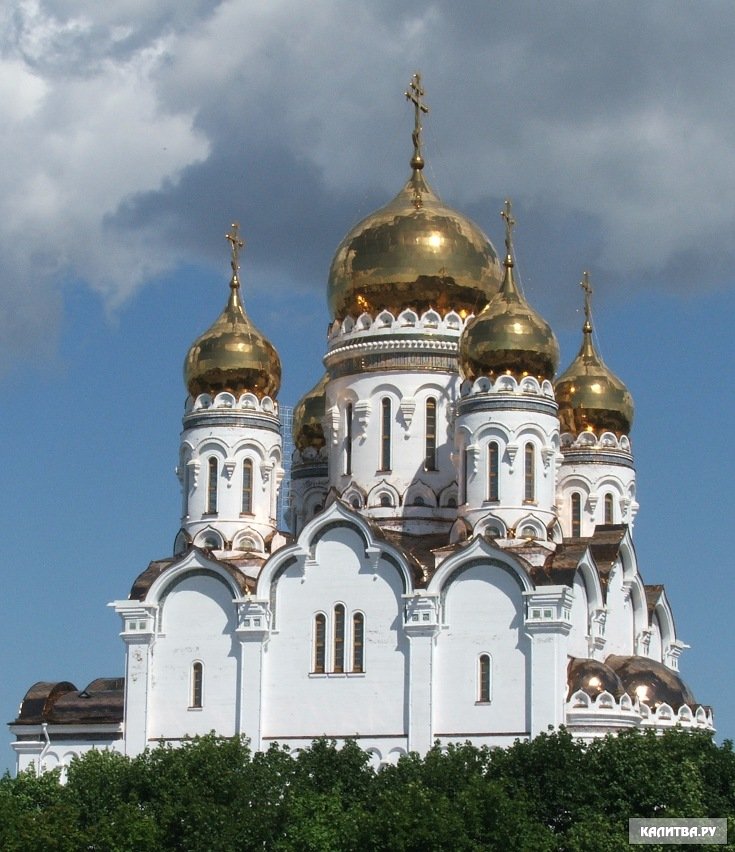 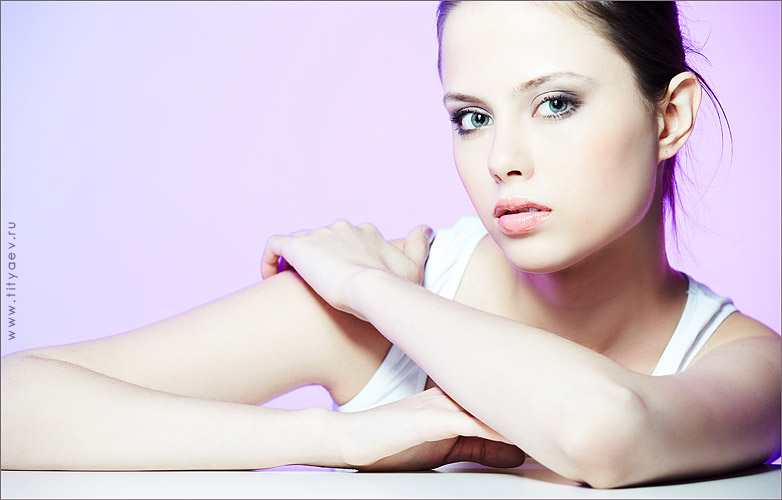 Красота
Внешняя (облик)
Цвет глаз
Овал лица
Форма тела
т.д.
Внутренняя (духовная)
Разум
Рассудок
Желание
т.д.
Какая важнее красота?
Подумай!
Вывод:
Внешняя красота пленит, чарует, но выше красота - внутренняя.
Красота не может рассматриваться отдельно от нравственных ценностей.
Каждый из нас умеет видеть красивое вокруг себя, но с трудом может эту красоту передать в словах.А кто может передать увиденное?
Конечно, художник – творец –живописец.
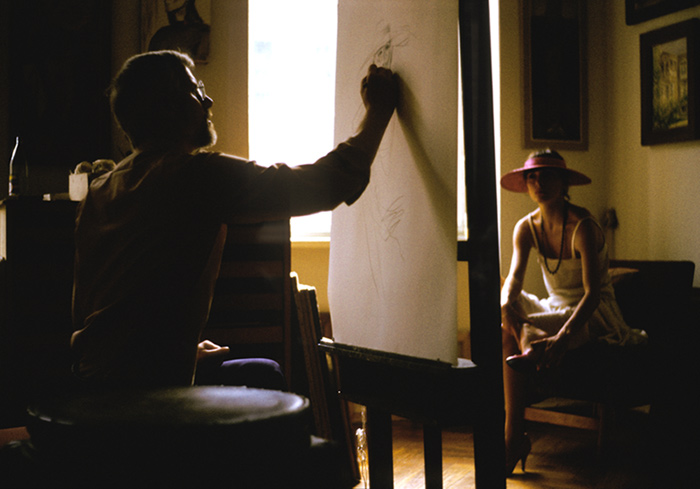 - Что такое живопись?
- Кто такой живописец?
- В чем сила художника?
- Как живопись влияет на человеческую душу?
-
Живопись – одно из древнейших видов искусства, произведение которого создается с помощью красок…
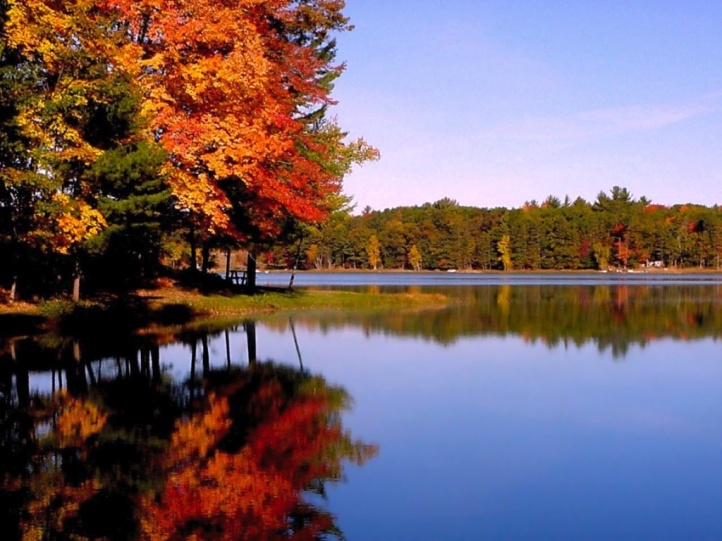 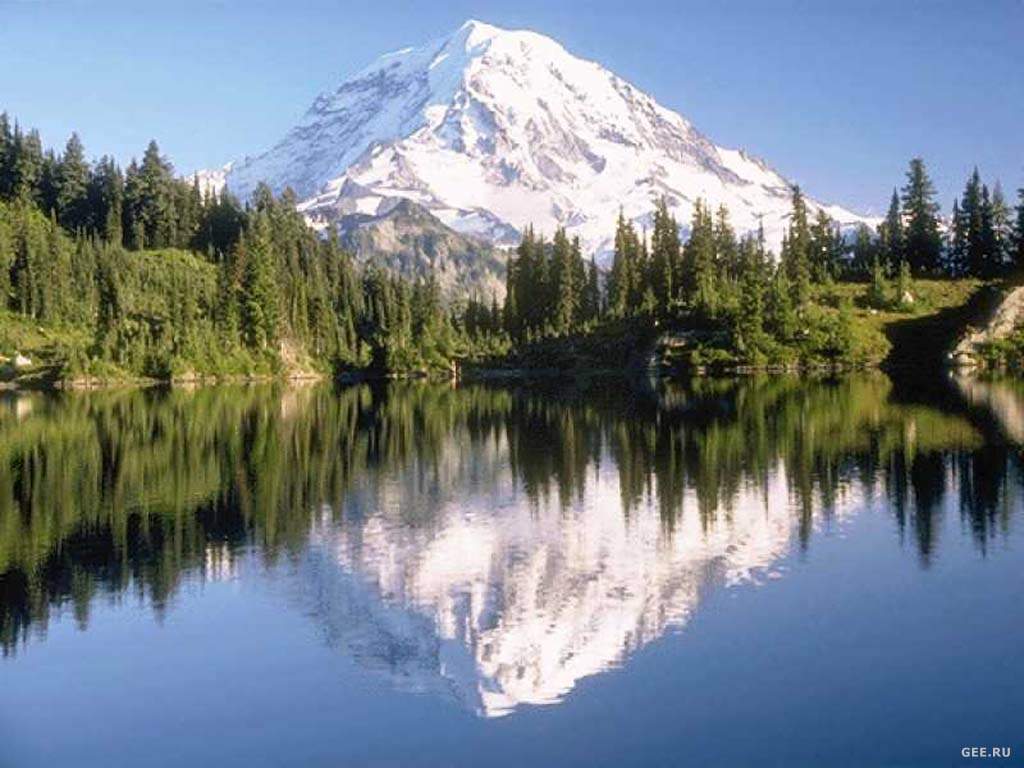 Живописец – художник – мастер - творец
Художник стремится изобразить красоту и показать ее людям!Живописец должен обладать зоркостью- видеть невидимое…
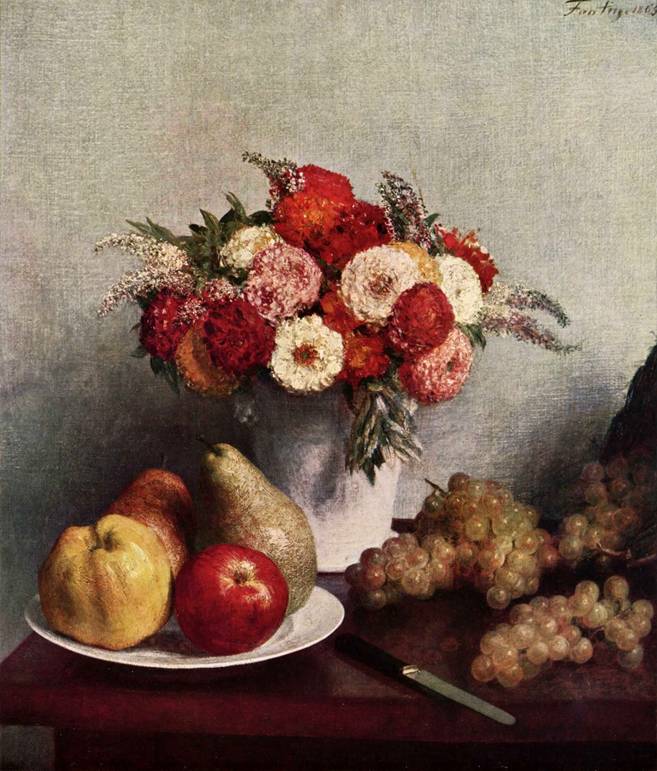 В чем сила художника?
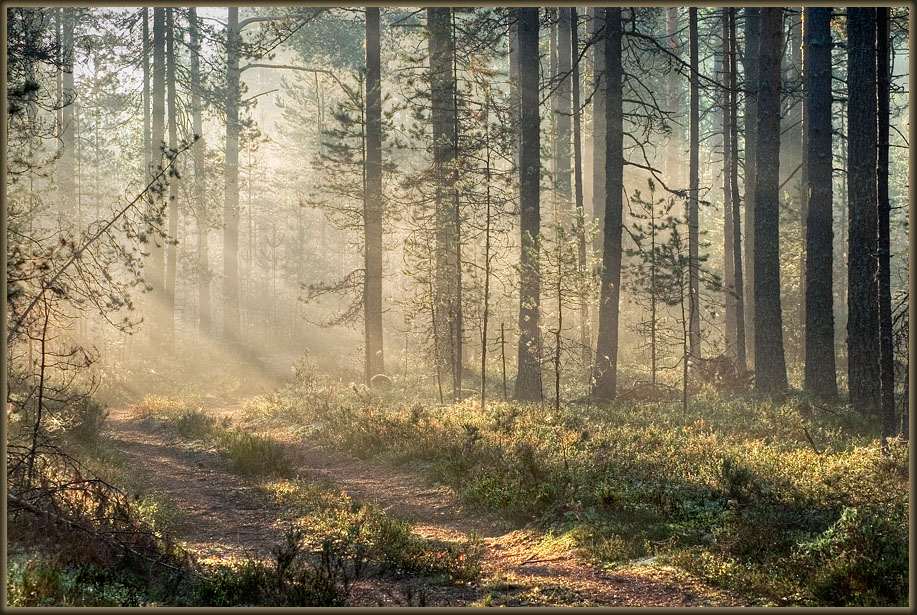 В чем сила художника?
Сила художника в его таланте, в его душе. Чем выше дух живописца, тем прекраснее и совершеннее его создание. От качества духа зависит многое.
В картине, на наш взгляд, самое важное – это энергия художника, его сознание, его нравственные истоки.
Чем талантливее мастер,  тем ярче созданная им картина.
Мы смотрим на картину глазами художника…
Как живопись влияет на человеческую душу?
Живопись способна улавливать душевные изменения, находить отзыв в сердце человека. Она пробуждает в нем  стремление к прекрасному, благородному.
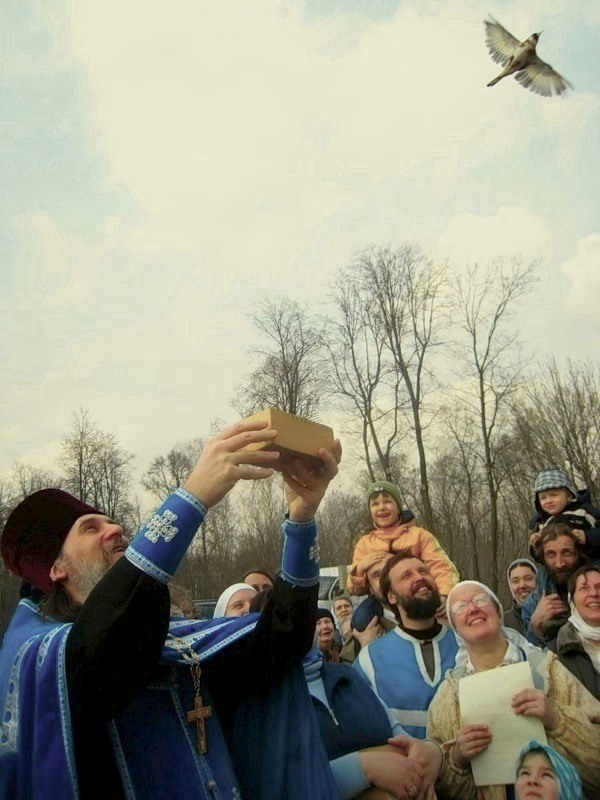 Красота глазами художника
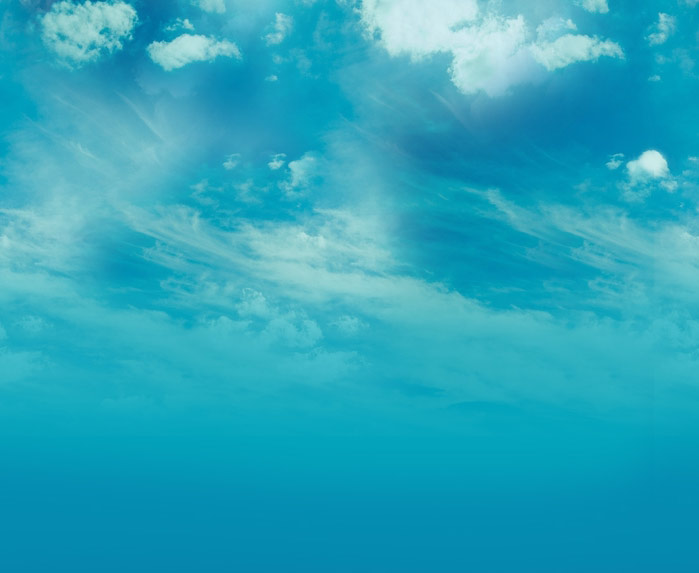 Лазурное небо
Багровый закат
Синие тени мартовского снега
Голубой колокольчик подснежника
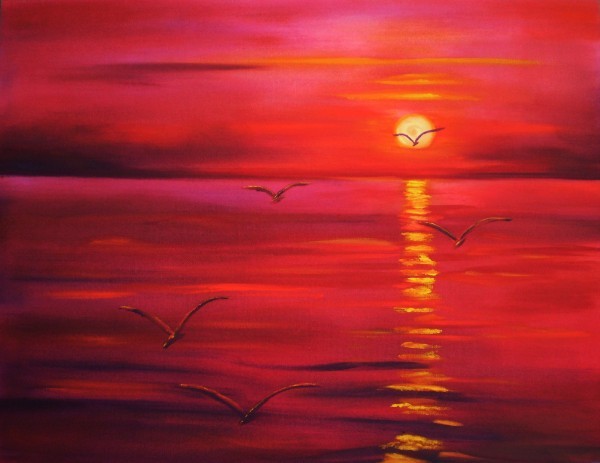 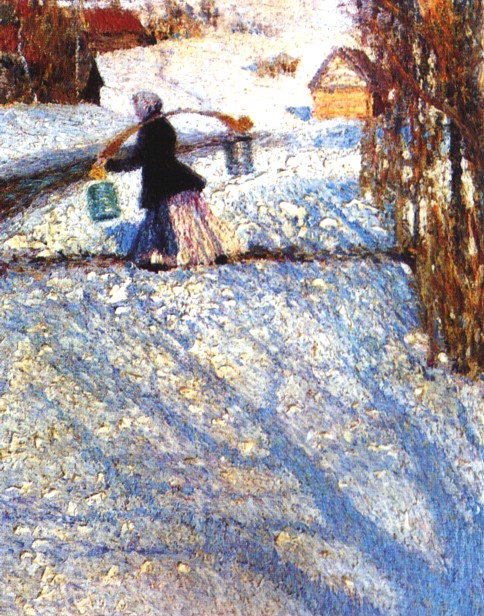 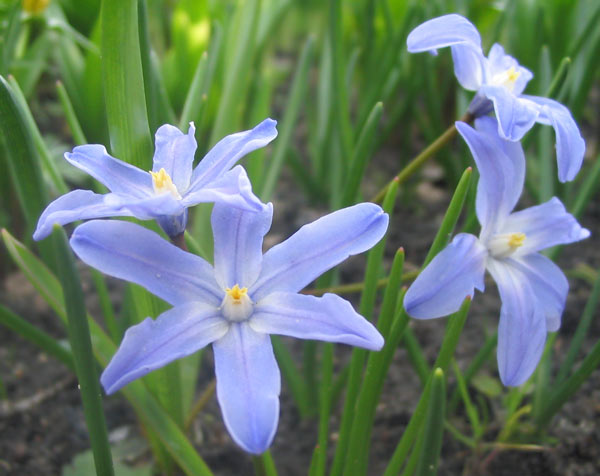 Итог исследования:
Когда человек духовно вырастает, он способен не только принять красоту как величайшую ценность и смысл жизни, но и сохранить ее для окружающих, указать другим путь истинной красоты.
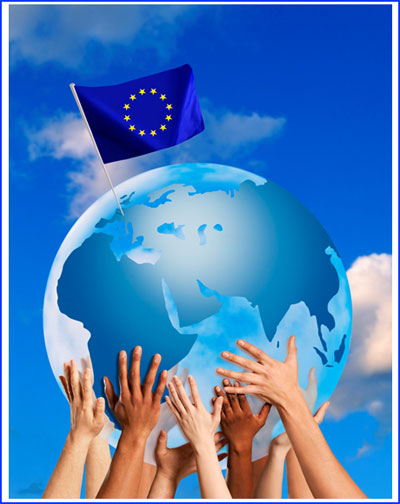 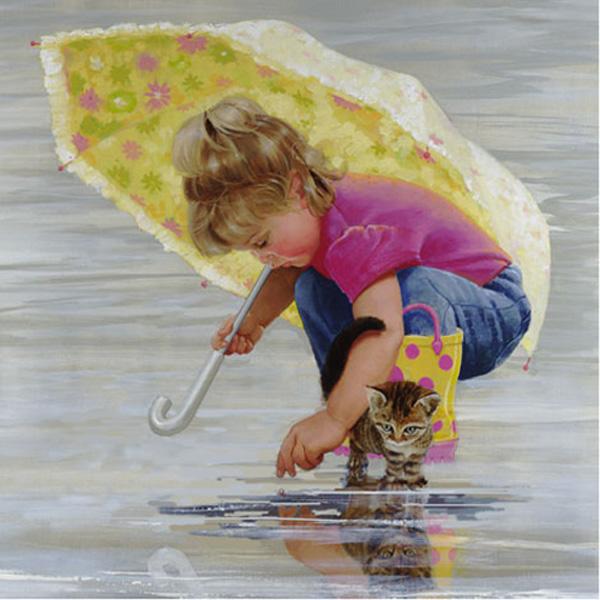 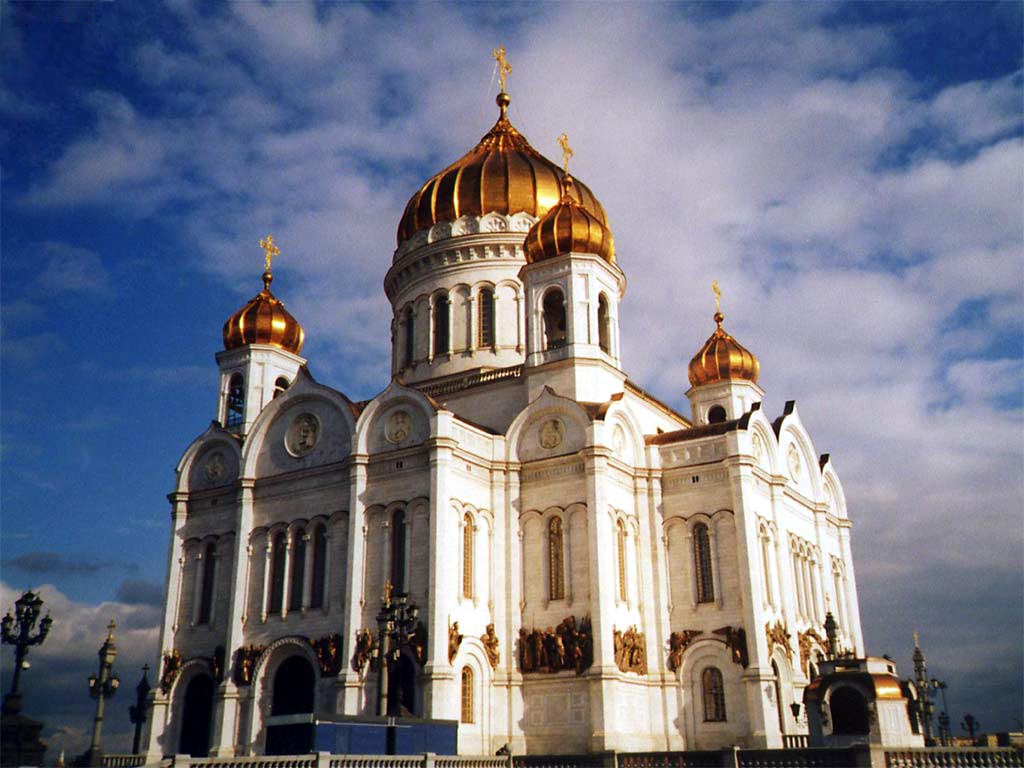 Участники исследования:
Белоножко Мария
Сытнюк Марина
Соковикова Маргарита
Ягомост Алексей
Ресурсы:
О.Б. Лисичкин «Мировая художественная культура», Санкт – Петербург, 1999г.
Г. Островский «Рассказ о русской живописи», Москва «Изобразительное искусство», 1989г.
http://Picture.ask.com 
http://images.google.com 
http://images.yandex.ru/